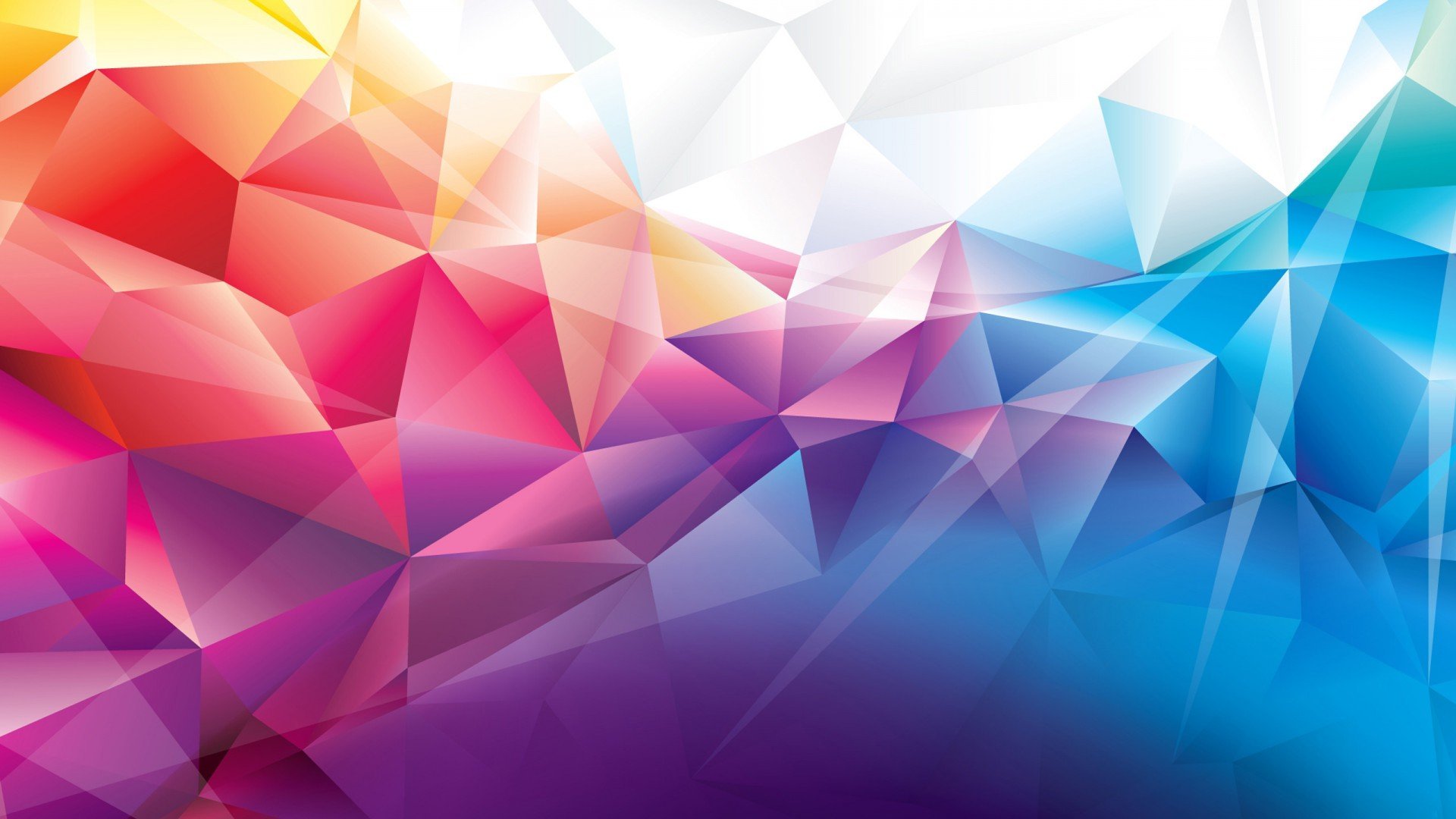 Проект по формированию экологической культуры личности у детей старшей группы 
«Бережем планету»
Разработала:
Иванова М.В., воспитатель ГБДОУ №44 
Василеостровского района
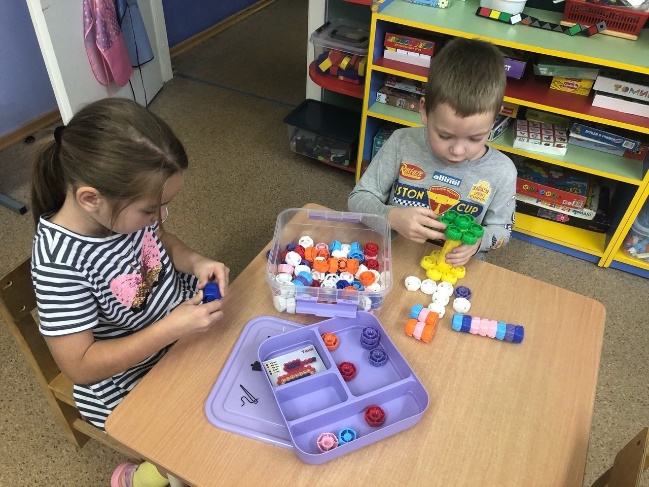 Паспорт проекта
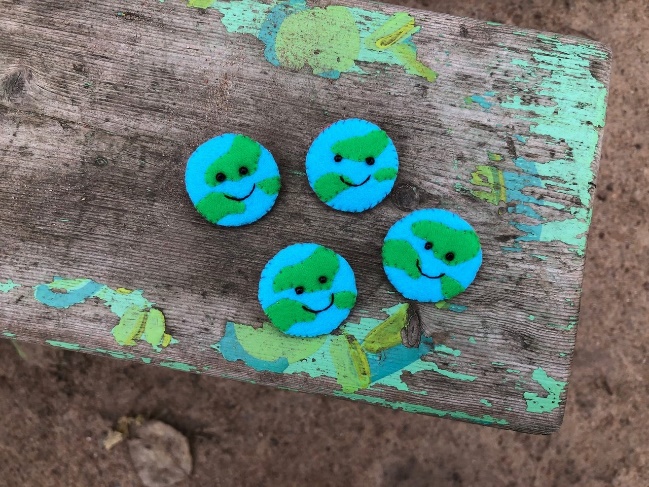 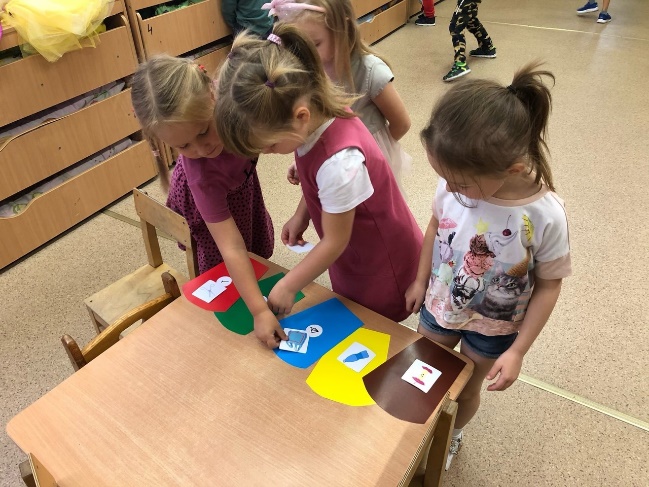 Обоснование актуальности проблемы, решаемой за счет проекта
Общество уделяет слишком мало внимания общению с природой, этой действенной и совершенно бесплатной психотерапии. И хотя природу нельзя расценивать как лекарство от всех бед, все новые научные изыскания свидетельствуют о том, что нахождение на свежем воздухе – не просто развлечение. Это жизненно необходимый элемент здорового детского развития. 
Дошкольный возраст — самоценный этап в развитии и формировании экологической культуры личности. В этом возрасте ребенок начинает выделять себя из окружающей среды, развивается эмоционально-ценностное отношение к окружающему, формируются основы нравственно-экологических позиций личности. Проект «Бережем планету» направлен на создание условий развития у дошкольников природного интеллекта и рассчитан на 2 направления работы: «Друзья природы» и «Вторая жизнь мусора».
Каждый из нас может проявить заботу о другом человеке и помочь без использования материальных средств, а привычный «мусор» может стать ценным и нужным ресурсом. Например, средства от сдачи пластиковых крышечек в проект «Крышечки доброты» с маркировкой 2HDPE идут на благотворительность.
Каждый человек на Земле, который любит нашу планету, наш общий дом, должен стараться быть настоящим хозяином — заботливым, аккуратным, внимательным. И если каждый человек будет стремиться сделать чище свой двор, улицу, город - се люди будут дышать свежим воздухом, пить чистую воду, любоваться красотой природы. Ведь ухоженную землю имеет тот, кто ее ценит и бережет!
Цель и задачи проекта
Цель проекта:
Привлечение воспитанников старшей группы, их родителей и педагогов к совместному решению задач экологического и социального характера.
 
Задачи проекта:
Ознакомление детей с необходимостью раздельного сбора отходов;
Сокращение количества отходов, производимых в повседневной жизни;
Формирование и развитие навыков экологического образа жизни;
Развитие природного интеллекта дошкольников;
Сбор пластиковых крышечек для помощи нуждающимся детям, подопечным Благотворительного фонда «Солнце», Санкт-Петербург;
Стимуляция интереса детей к исследовательской деятельности.
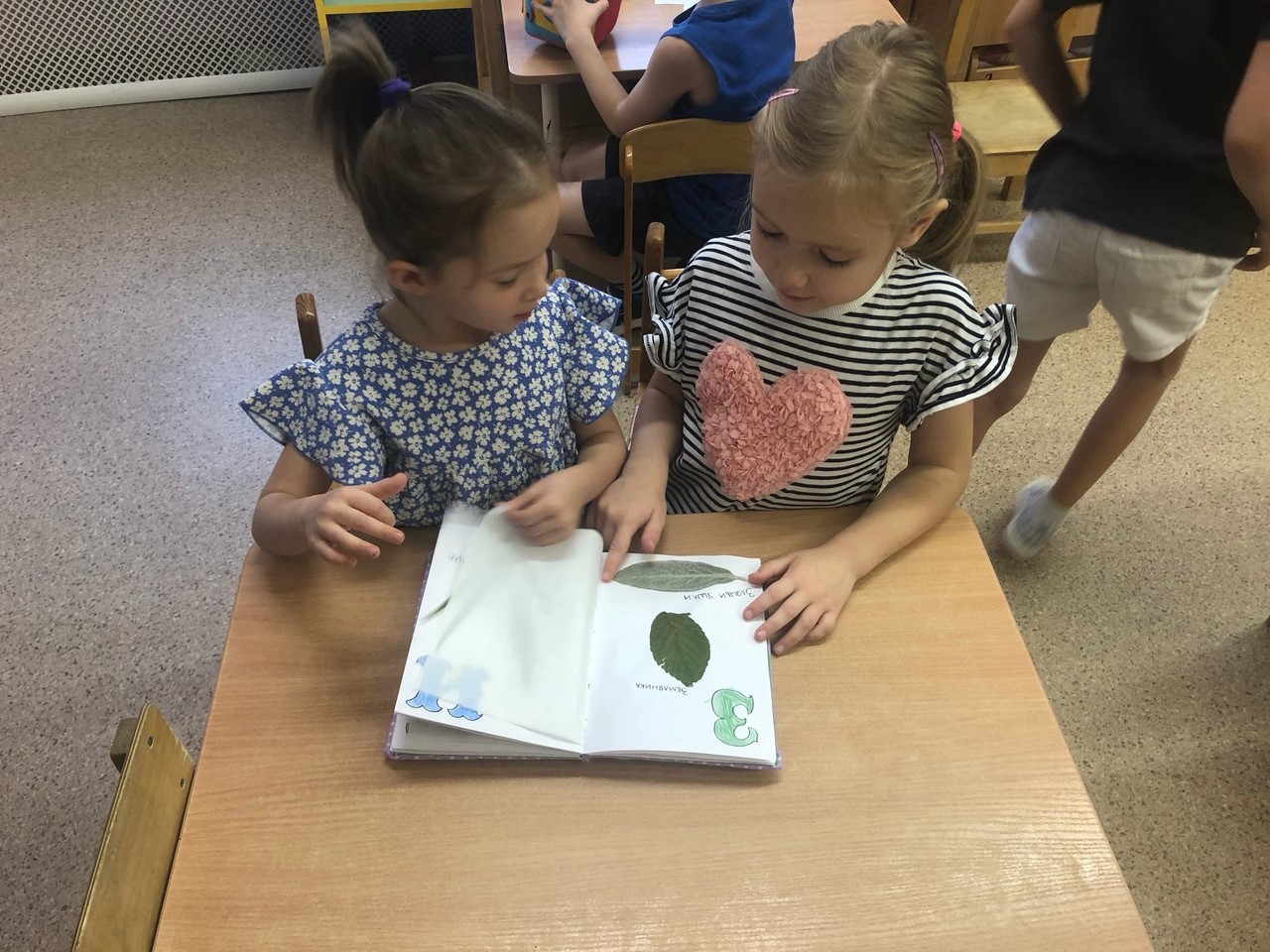 Этапы реализации проекта
Подготовительный
Изучение интереса детей для определения целей проекта;
Подбор методического материала, художественной и научно-популярной литературы, демонстрационного материала и оборудования;
Мотивация детей;
Определение целей и задач проекта;
Анализ имеющихся для реализации проекта условий в группе;
Разработка плана проекта;
Создание условий для самостоятельной и продуктивной деятельности детей.
Этапы реализации проекта
Основной
Проведение НОД по тематике проекта;
Продуктивная творческая деятельность по проекту с использованием различных техник;
Чтение художественной и научно-популярной литературы по тематике проекта;
Работа с интерактивными электронными презентациями;
Игры с авторскими методическими пособиями «ЭкоКубики. Бережем планету»;
Спортивно-игровое развлечение «Мы идём в поход»;
Создание альбома-гербария «Живая азбука»;
Лэндарт;
Создание книги в технике Pop-up «Книга друзей природы»;
Создание конструктора из крышечек от детского питания в рамках направления «Вторая жизнь мусора»;
Сбор пластиковых крышечек для социально-экологической акции «Крышечки доброты».
Этапы реализации проекта
Заключительный
Анализ и обобщение результатов, полученных в процессе 
познавательно-исследовательской деятельности детей;
Оформление паспорта проекта;
Фотоотчет проекта.
Презентация результатов деятельности
Проведение итоговых мероприятий:
Передача собранных крышечек проекту «Крышечки доброты»;
Экологическая викторина «Экологично – это логично»;
Презентация альбома-гербария «Живая азбука»;
Презентация Pop-up книги «Книга друзей природы»;
      5. Празднование экологического праздника «День синички»
Продукты проекта
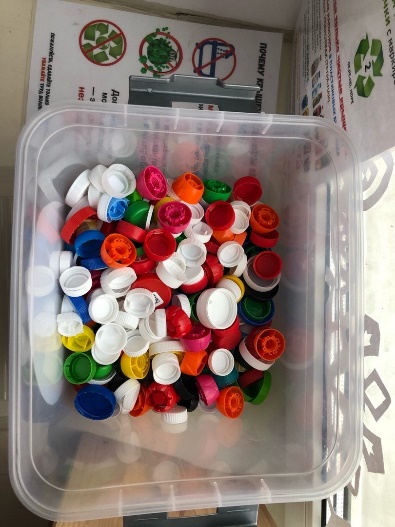 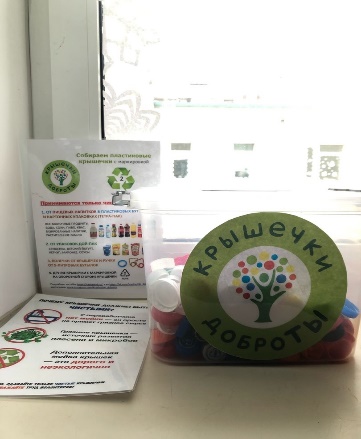 Пункт сбора крышечек для социально-
экологического проекта «Крышечки доброты»;
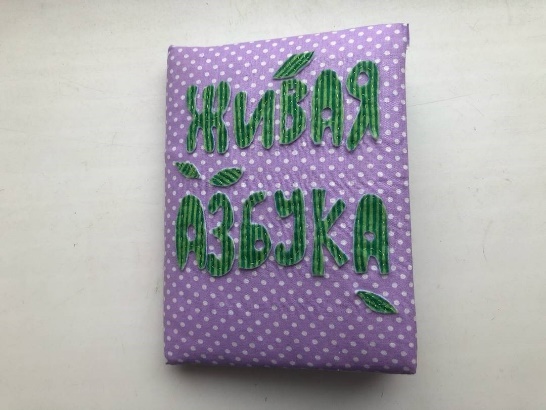 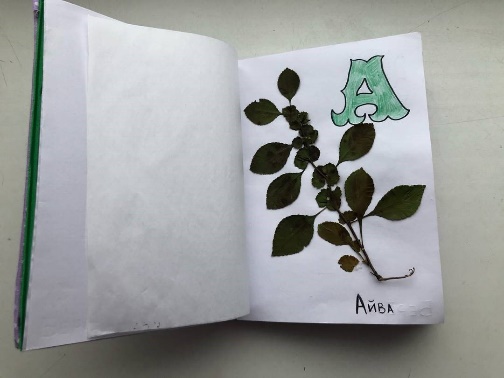 Альбом-гербарий «Живая азбука»;
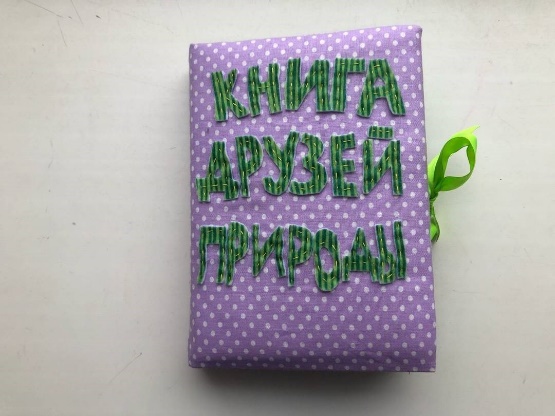 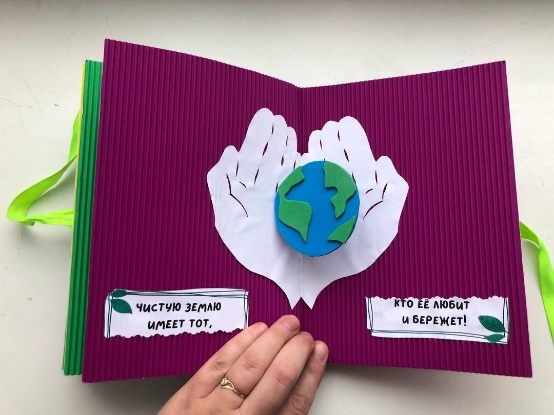 Книга в технике Pop-up «Книга друзей природы»;
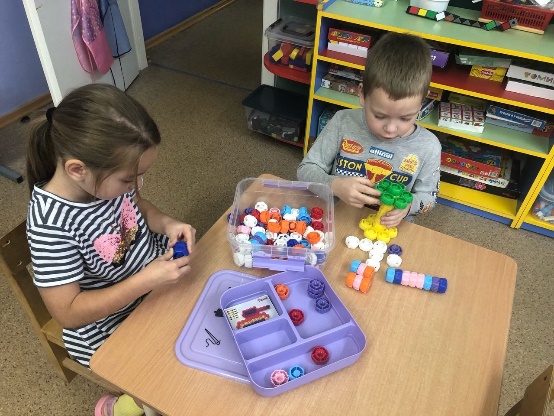 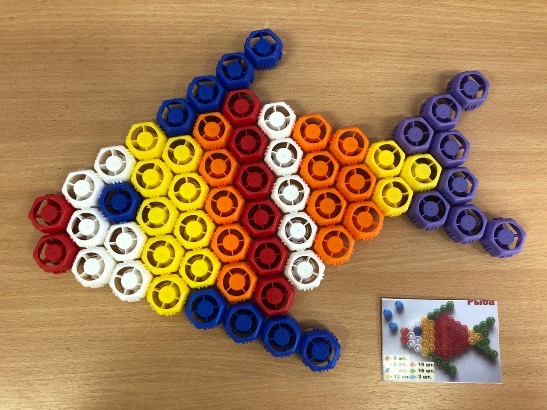 Конструктор из бросового материала (пластиковых крышечек).
Ожидаемые социальные эффекты проекта
После того, как у детей появятся знания о правильной переработке отходов, они поймут, что нельзя мусорить бездумно.
Дети узнают, что бумагу, пластик и стекло необходимо сдавать для вторичной переработки, батарейки — в специальные пункты приема.
Дети поймут, что к вещам необходимо относиться бережно.
Сформируется активная социальная позиция и желание помогать ближним.
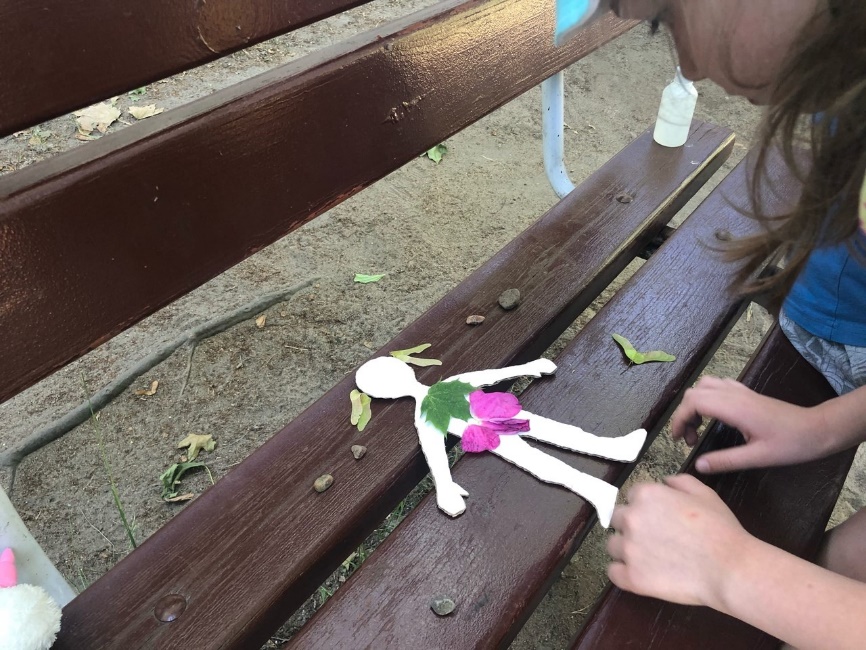 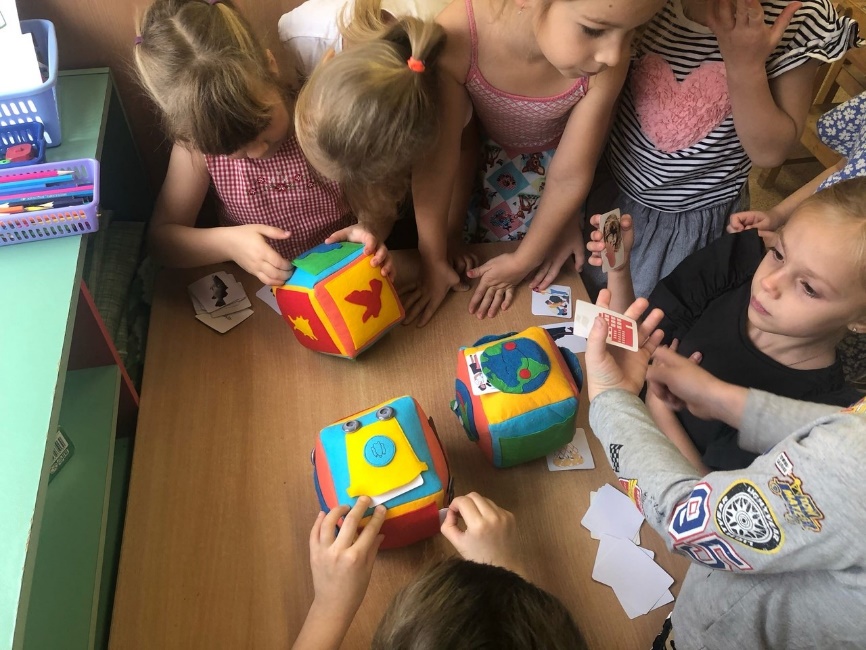 Критерии и показатели эффективности проекта
Для детей:
В ходе реализации проекта «Бережём планету» у детей были сформированы:
1. Умение слушать, понимать, эмоционально откликаться на экологические проблемы;
2. Активизация использования экологического опыта в процессе творческой деятельности;
3. Получен навык самостоятельного планирования своей деятельности;
4. Повышен уровень творческой продуктивной деятельности в рамках проекта.
5. Предметно-развивающая среда группы пополнилась литературой по теме проекта, авторскими дидактическими пособиями, играми, оборудованием для проведения опытно-экспериментальной деятельности. В течение
6. Были применены новые формы работы с информацией.
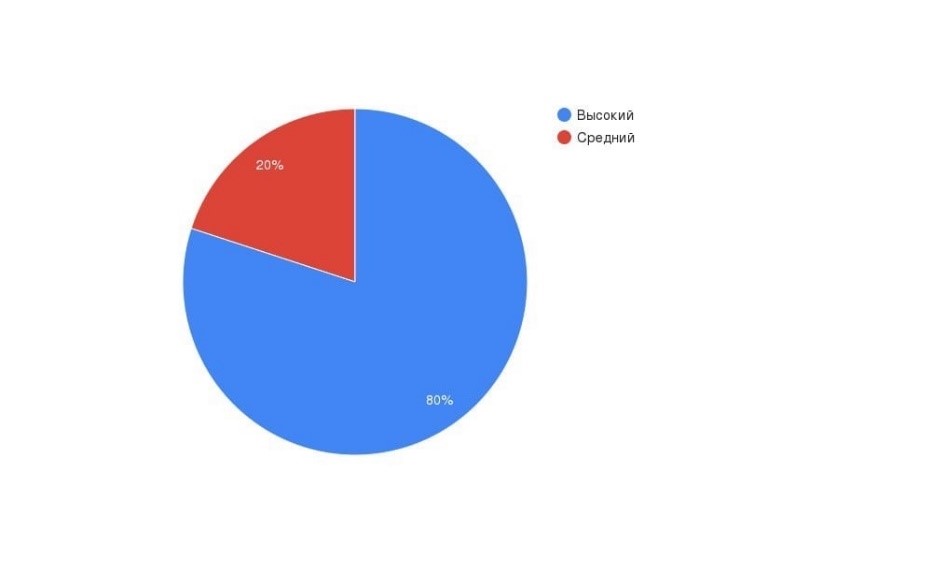 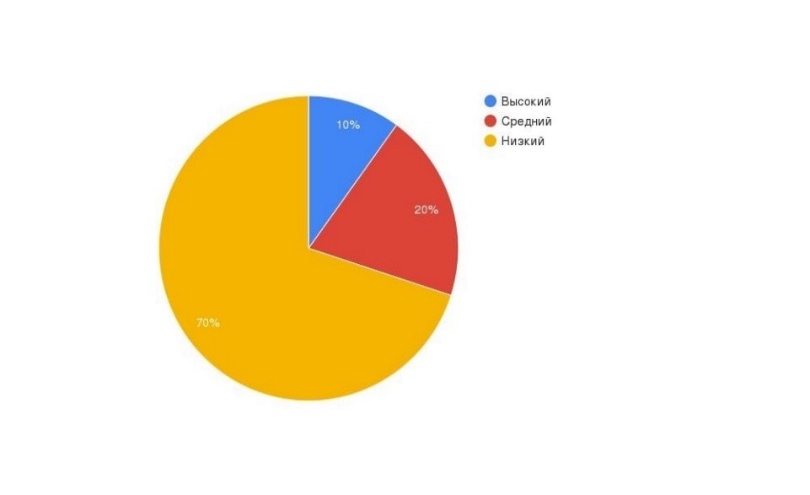 Уровень знаний детей по тематике проекта на
 заключительном этапе проекта
Уровень знаний детей по тематике проекта на 
подготовительном этапе проекта
Критерии и показатели эффективности проекта
Для родителей:
Углубление знаний родителей по теме проекта и внедрение их во взаимодействие с детьми;
Освоены новые способы взаимодействия между родителями и образовательным учреждением.
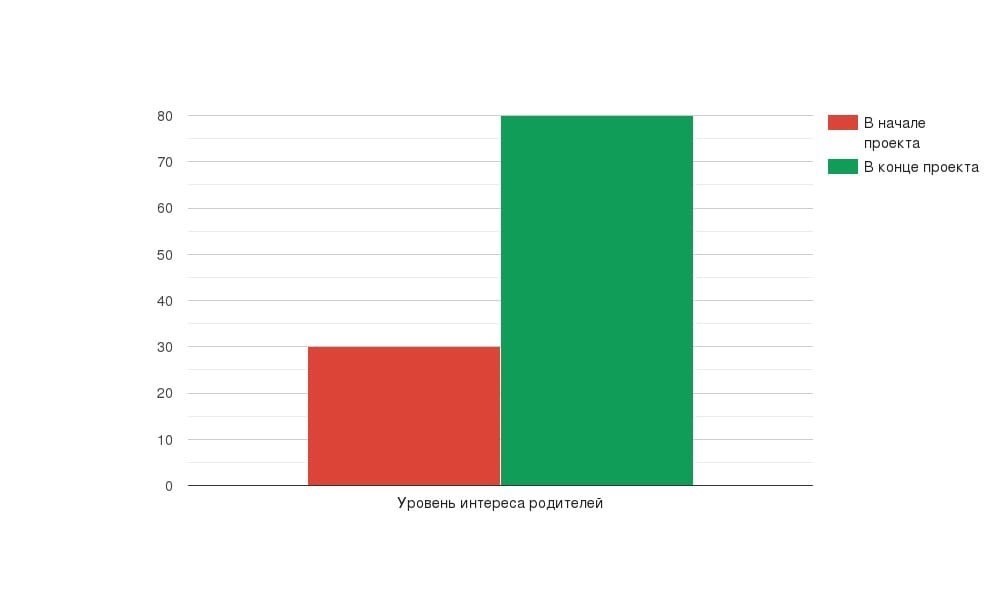